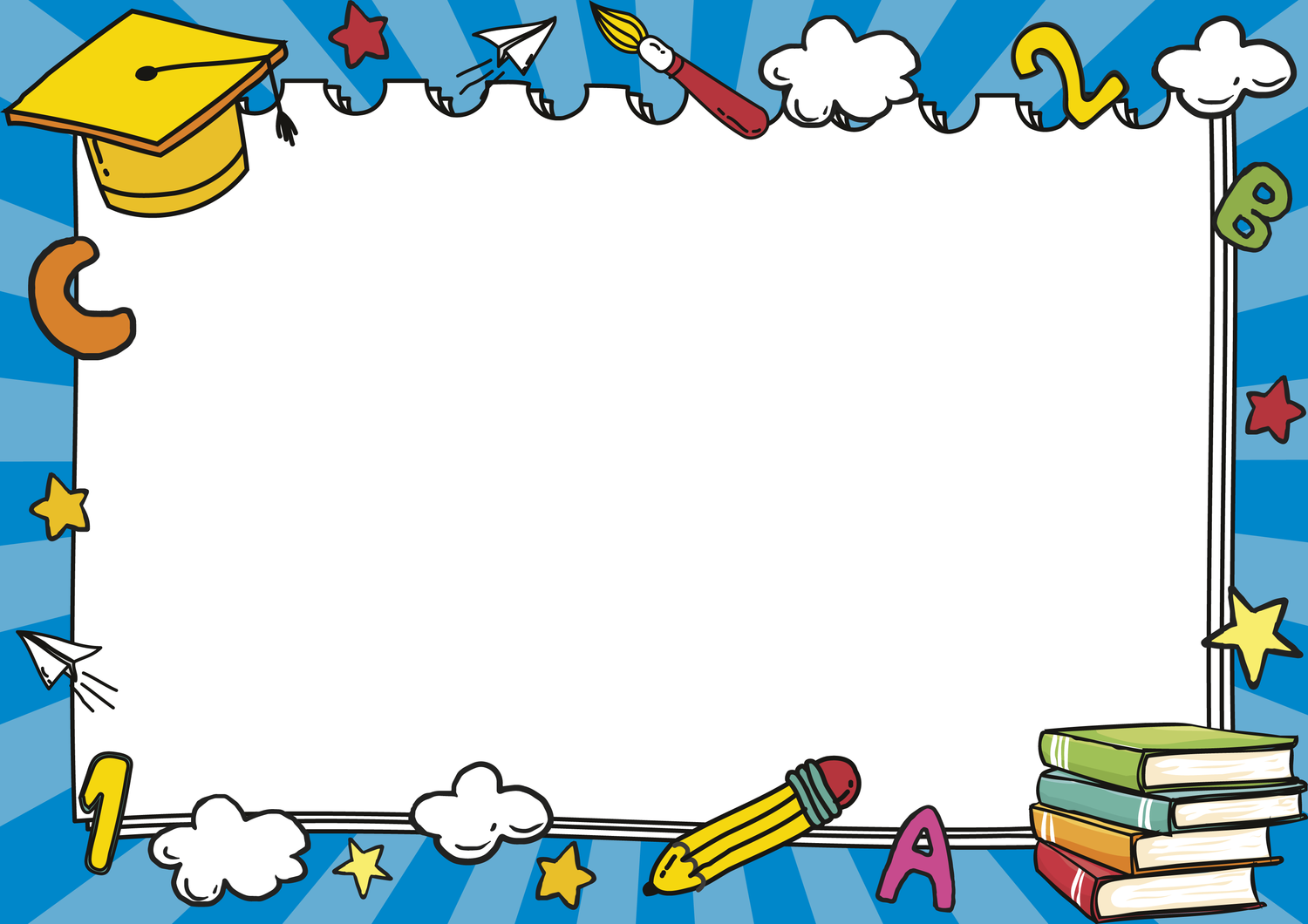 Муниципальное автономное дошкольное образовательное учреждение 
«Детский сад №89 комбинированного вида»
Фотовыставка 
«Как мама и папа в школу ходили…»
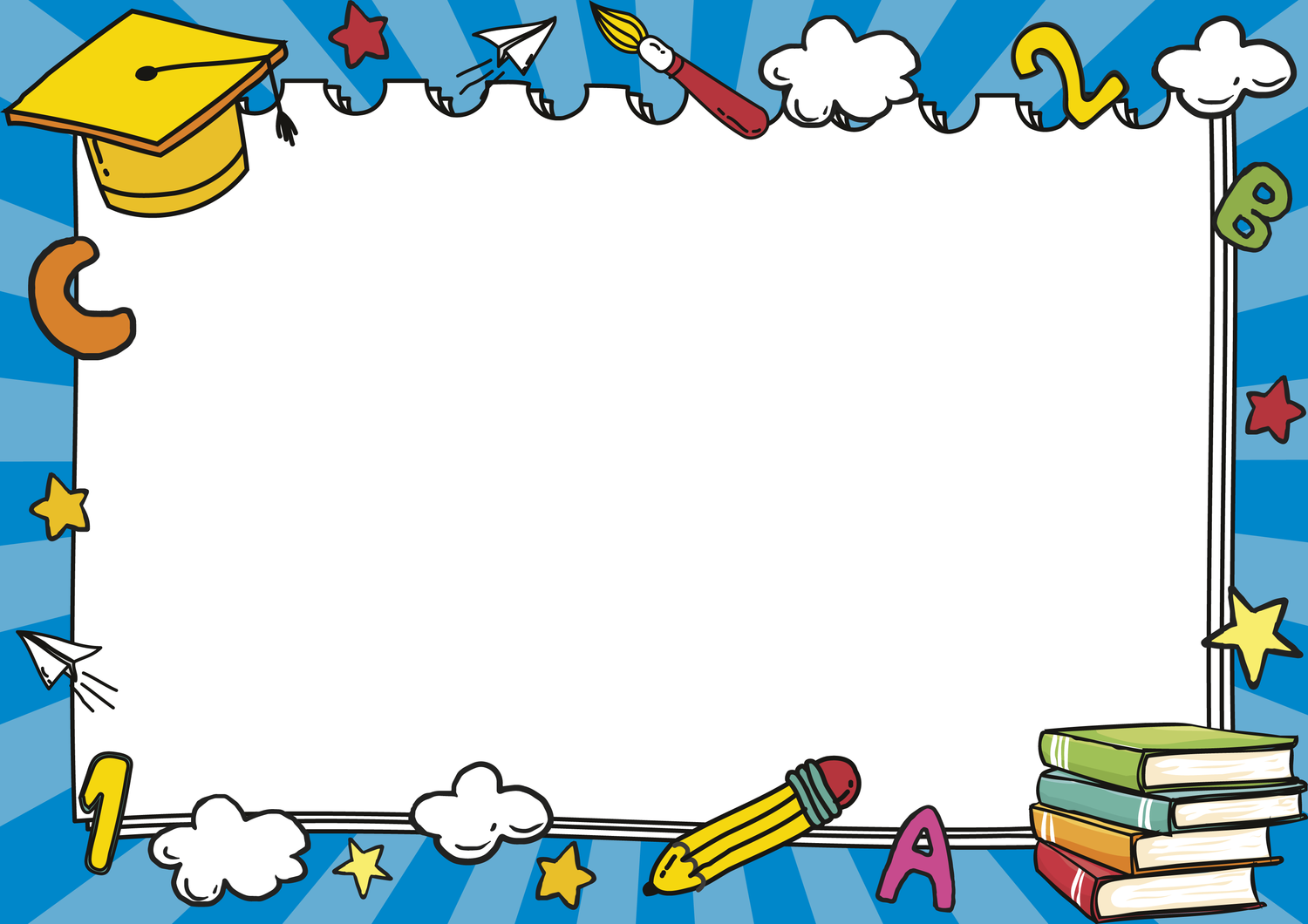 Школьные годы чудесные
У мам и пап позади, 
Но веселые, интересные
У ребят наших впереди!
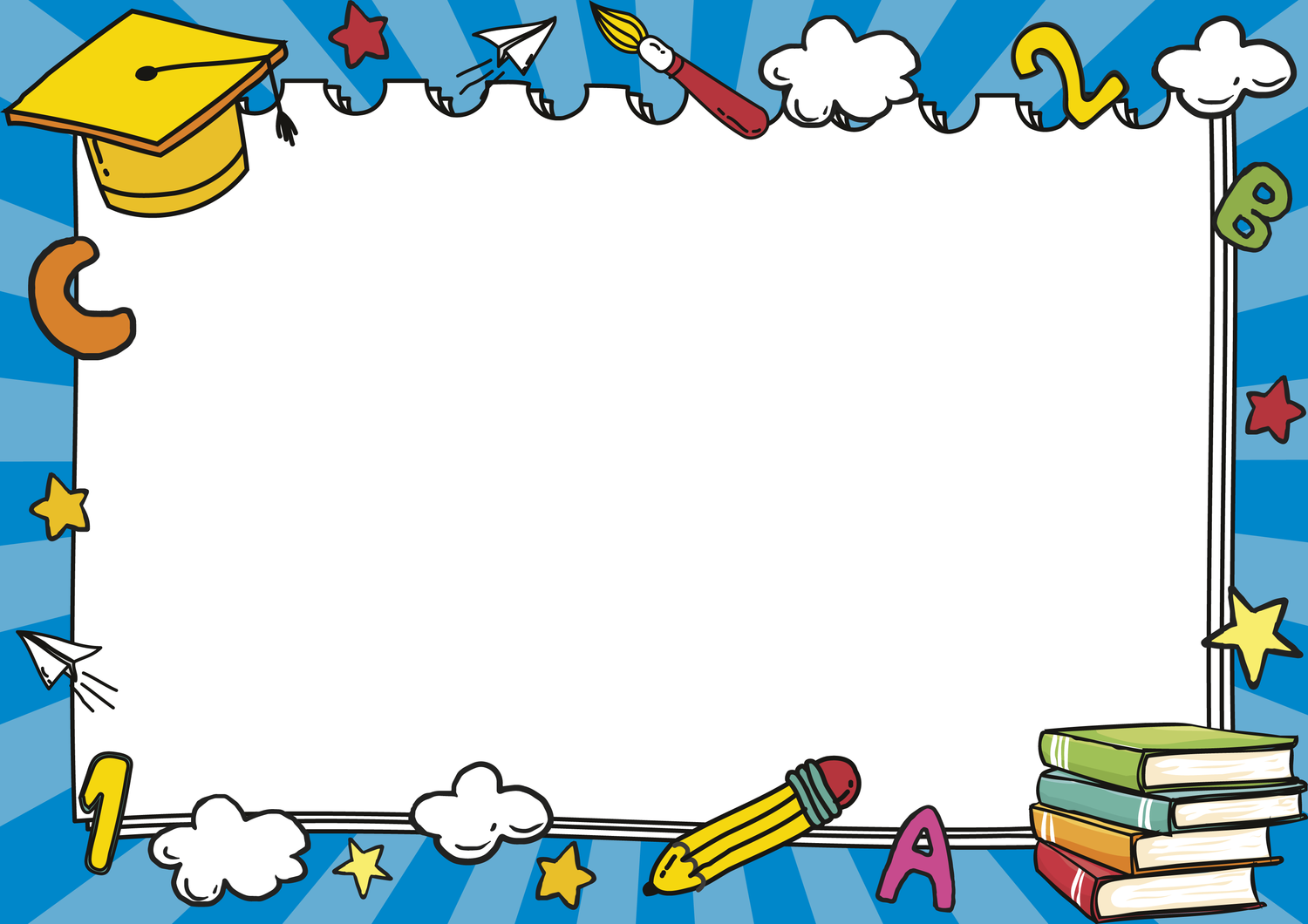 Цель: 
Вызвать у детей интерес к школе, желание стать учениками, ведь это очень важно, так как им скоро предстоит прощание с садиком и переход на новый нелегкий этап своей жизни - обучение в школе. 

Задача:
 Сплотить родителей и детей, снять определенную тревожность детей перед школой, ведь самые родные и близкие люди тоже были школьниками.
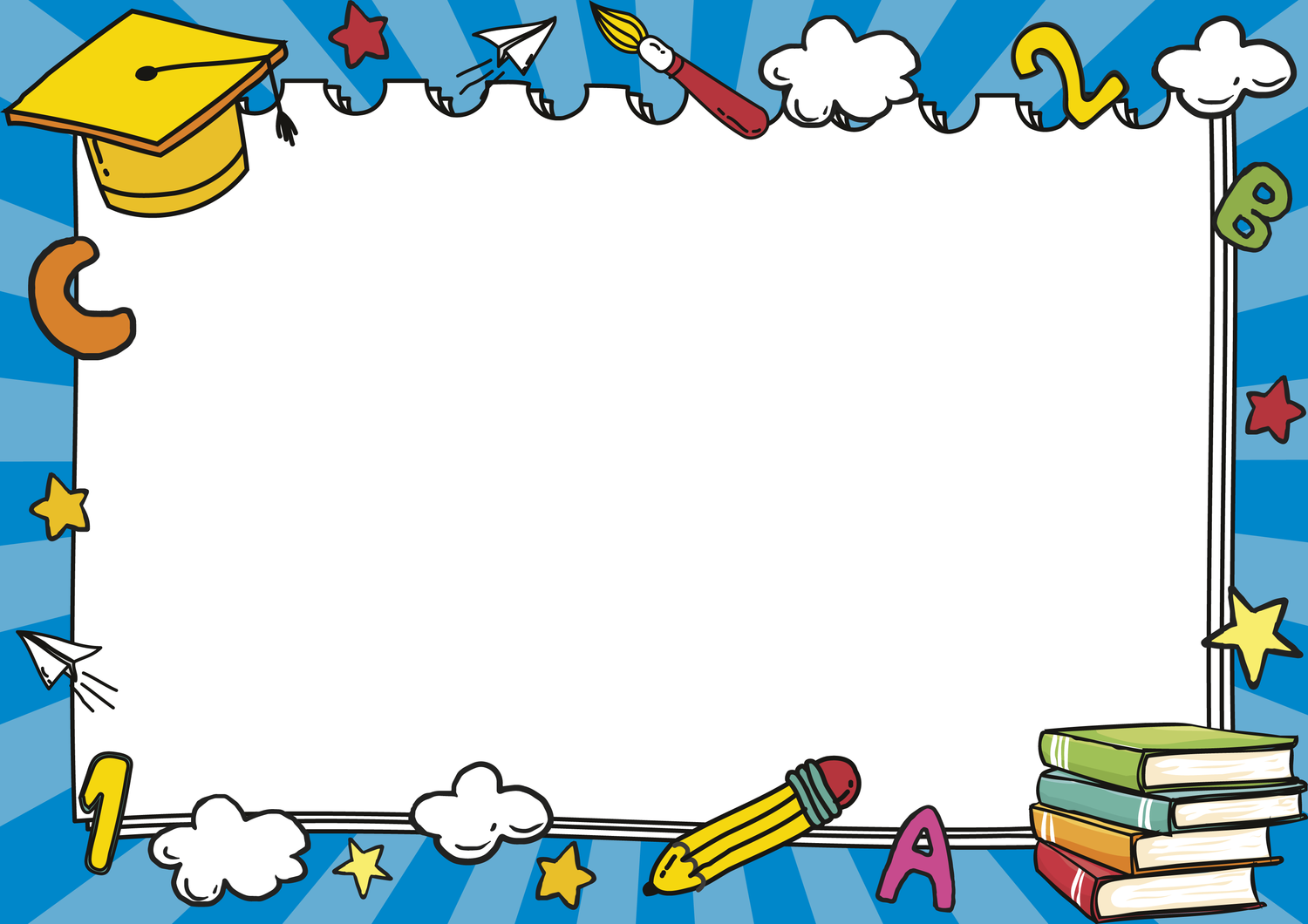 Пряничникова Василиса и её мама Ольга Александровна в 1 классе
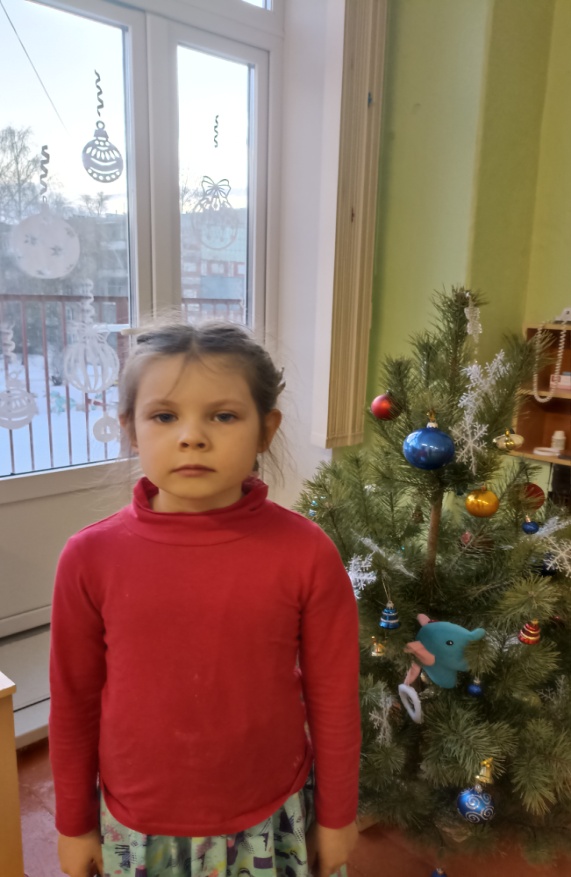 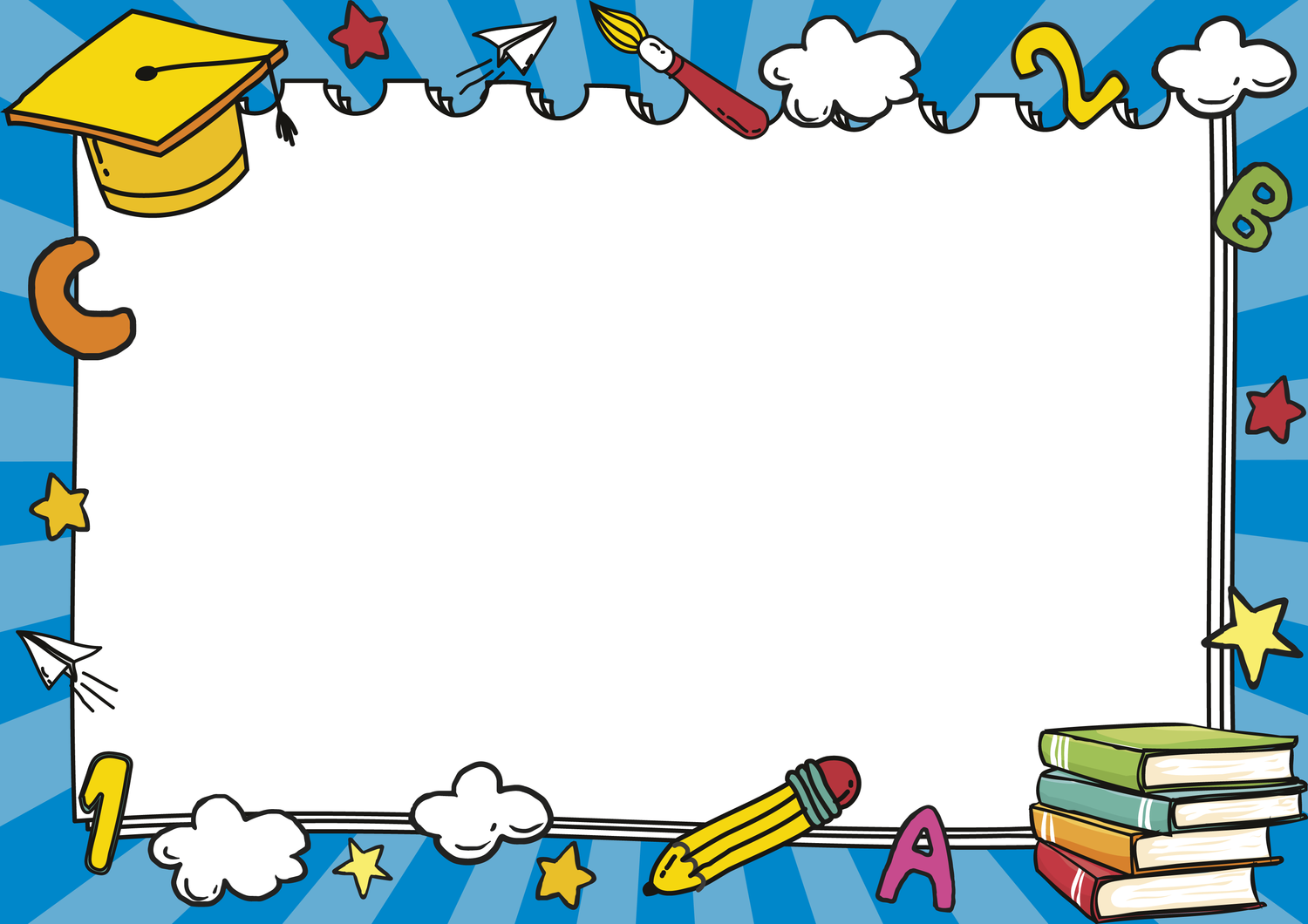 Крашенинникова Варя  и её папа Денис Алексеевич в 1 классе
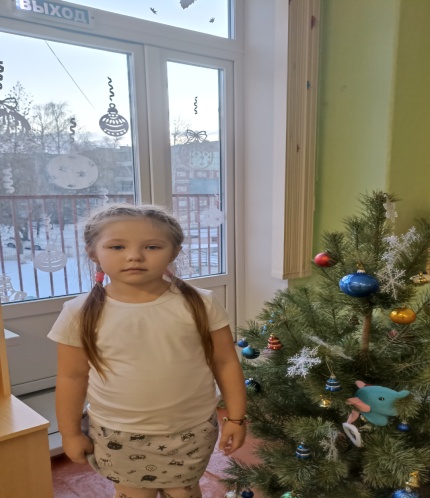 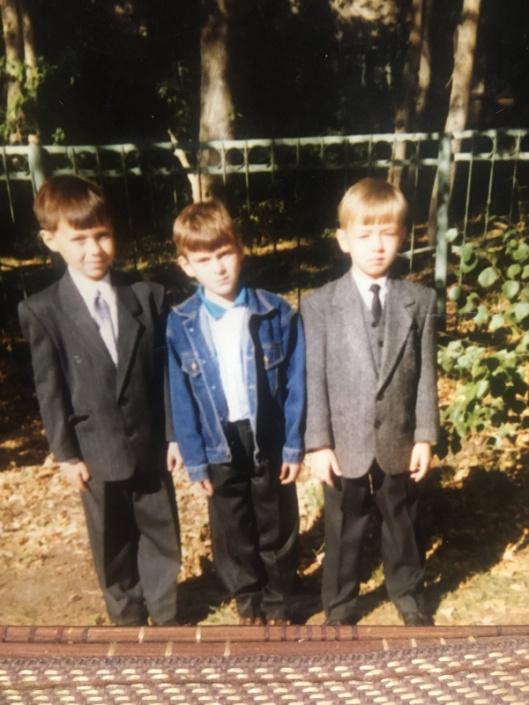 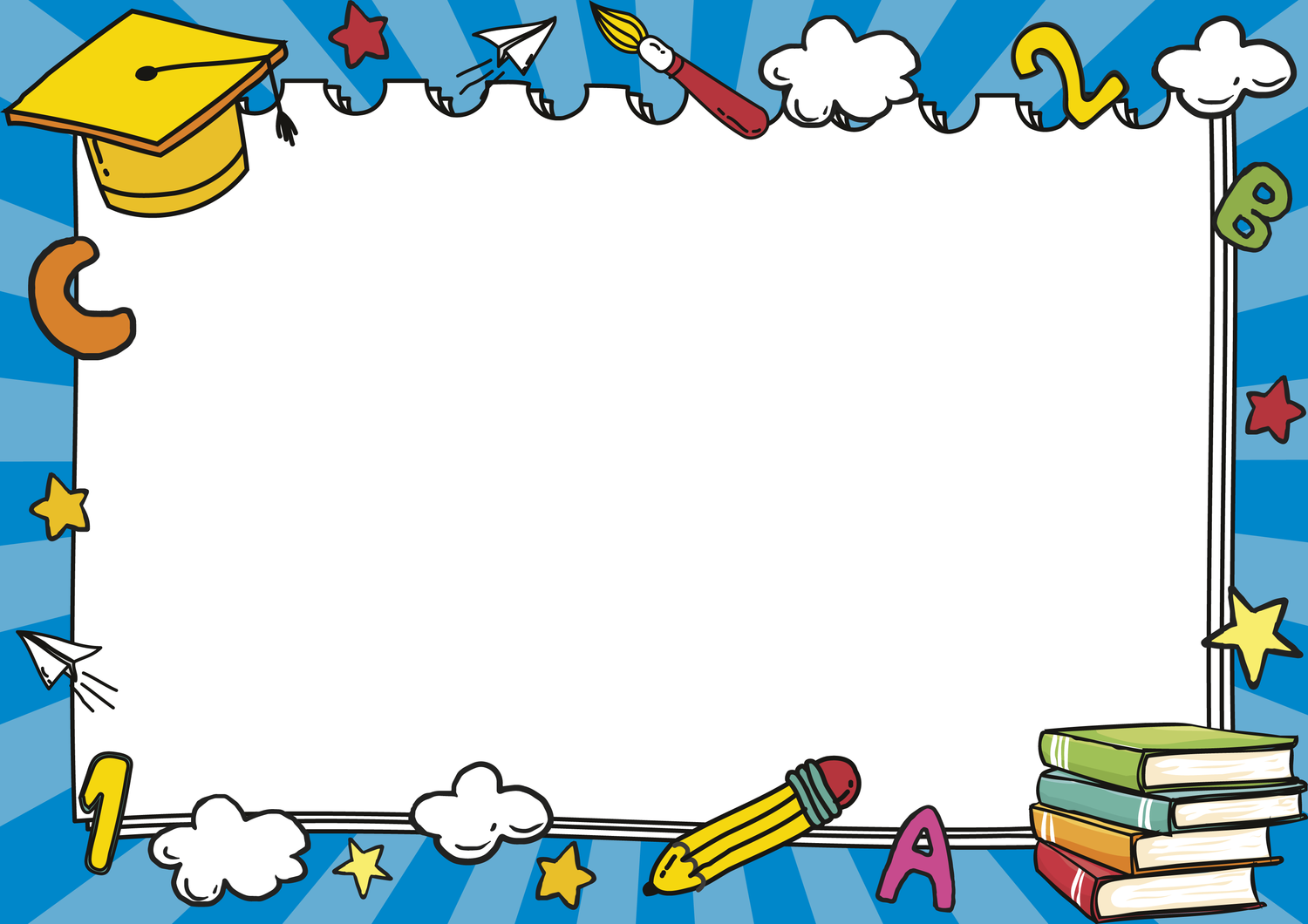 Авдюшкина София и её мама Марина Ивановна во  2 классе
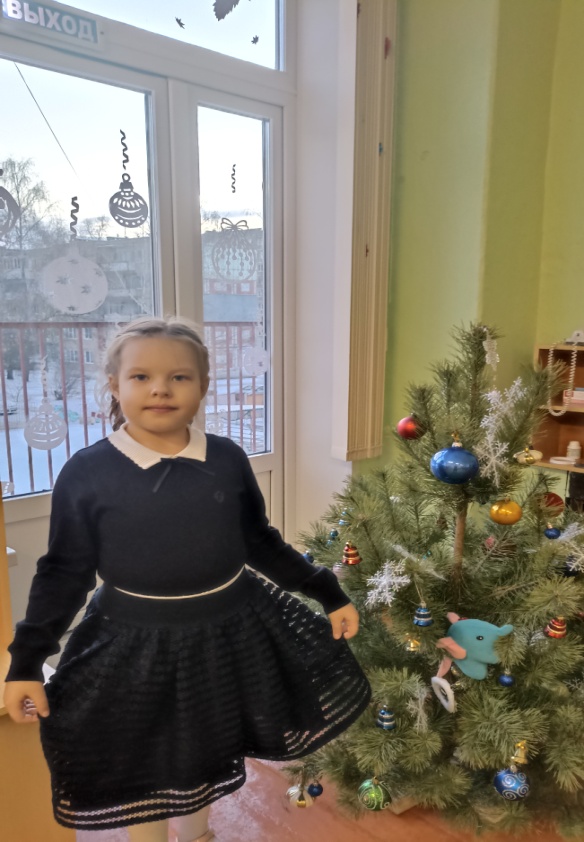 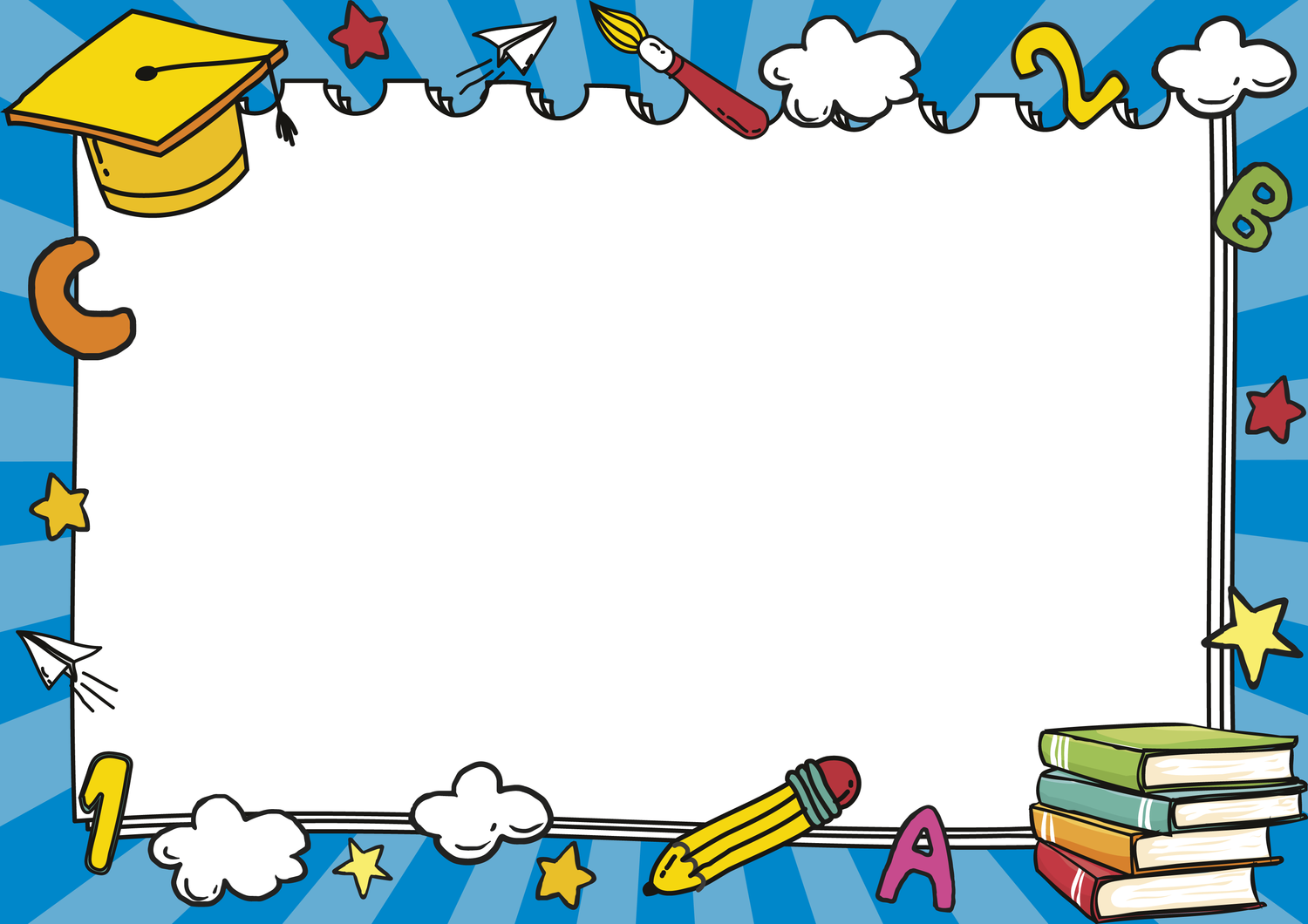 Астайкин Захар и его мама Анна Петровна в 1 классе
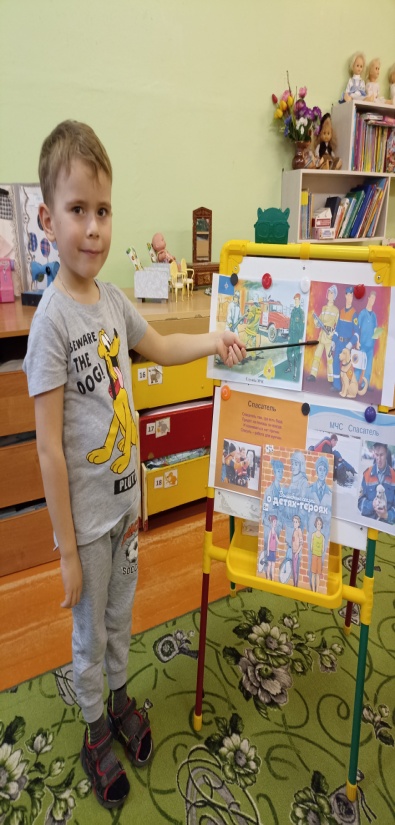 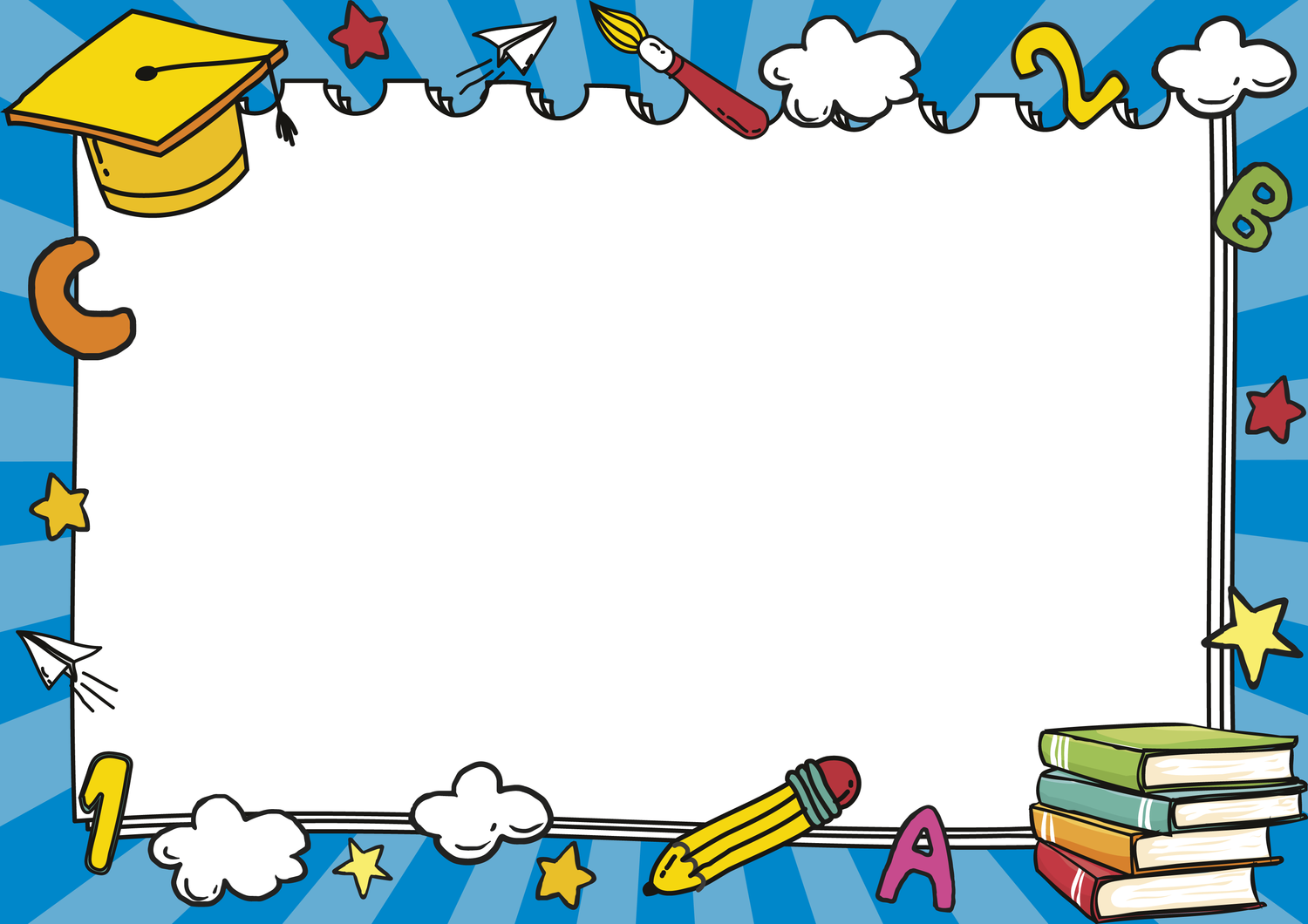 Андрюхин Артем и его мама Юлия Николаевна и папа Сергей Александрович в 1 классе
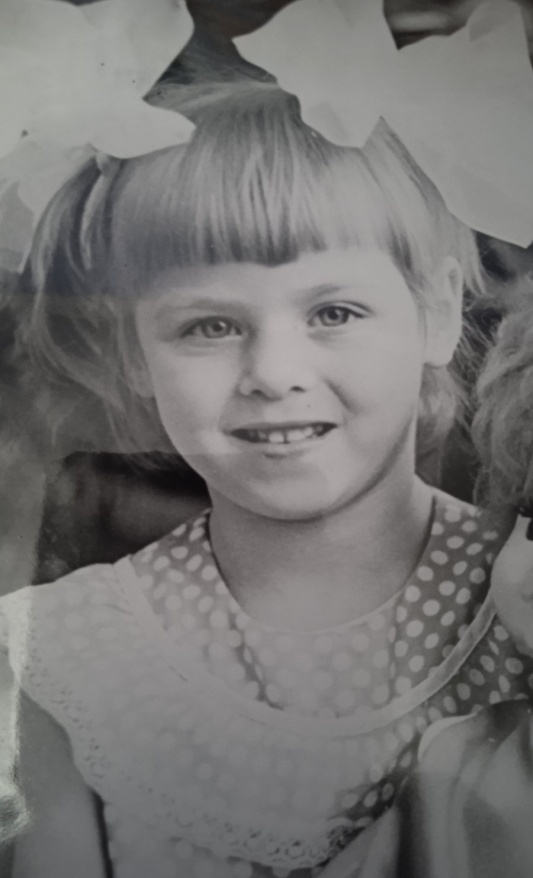 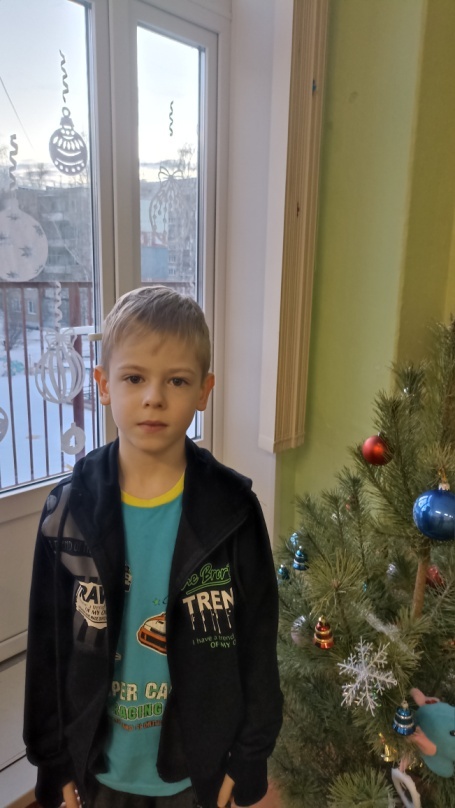 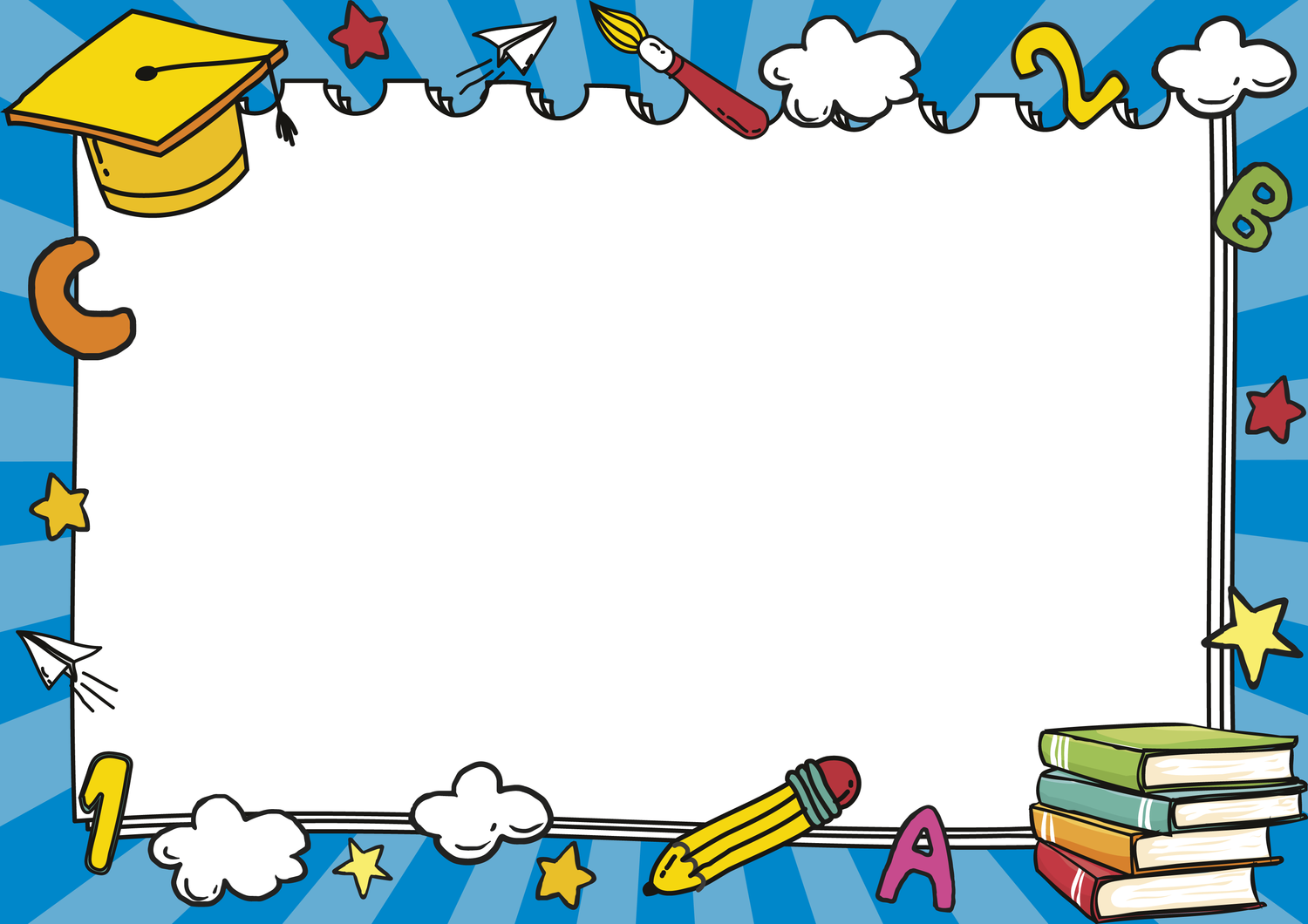 Крашенинникова Варя  и её мама Анастасия Андреевна  в 1 классе
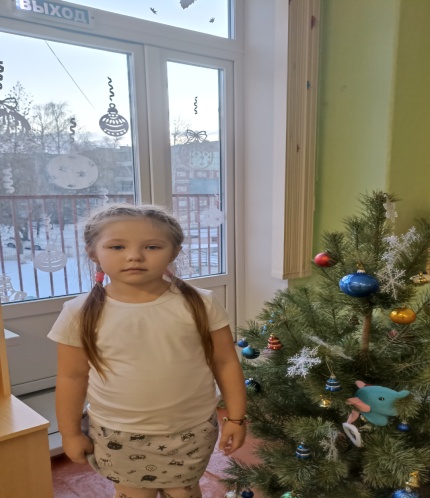 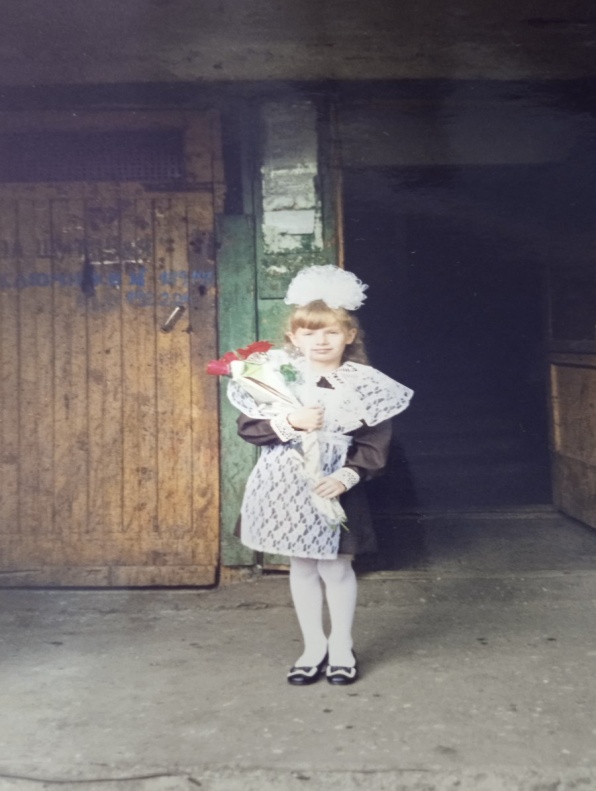 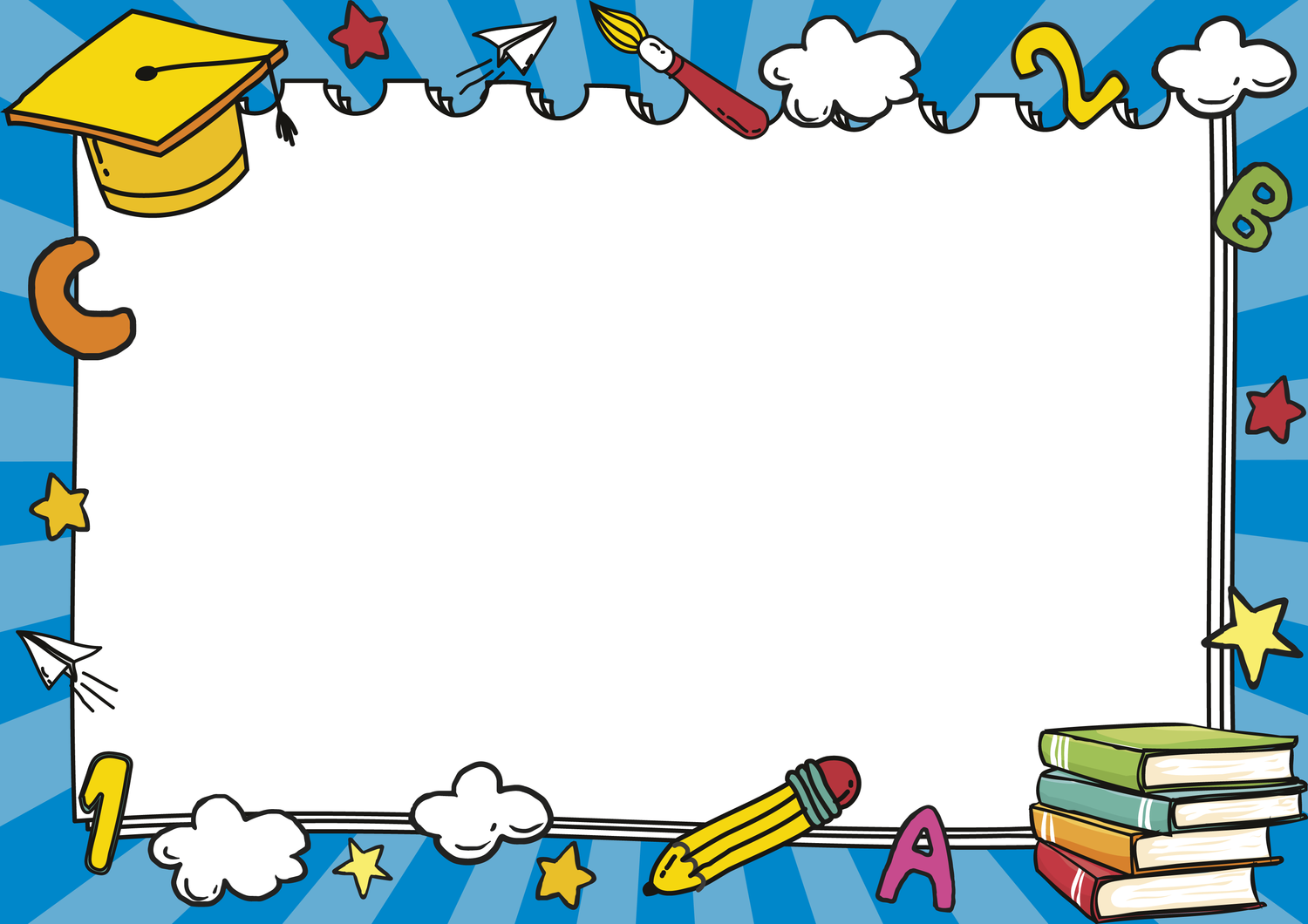 Коробкова Алина и её мама Оксана Александровна 1 классе
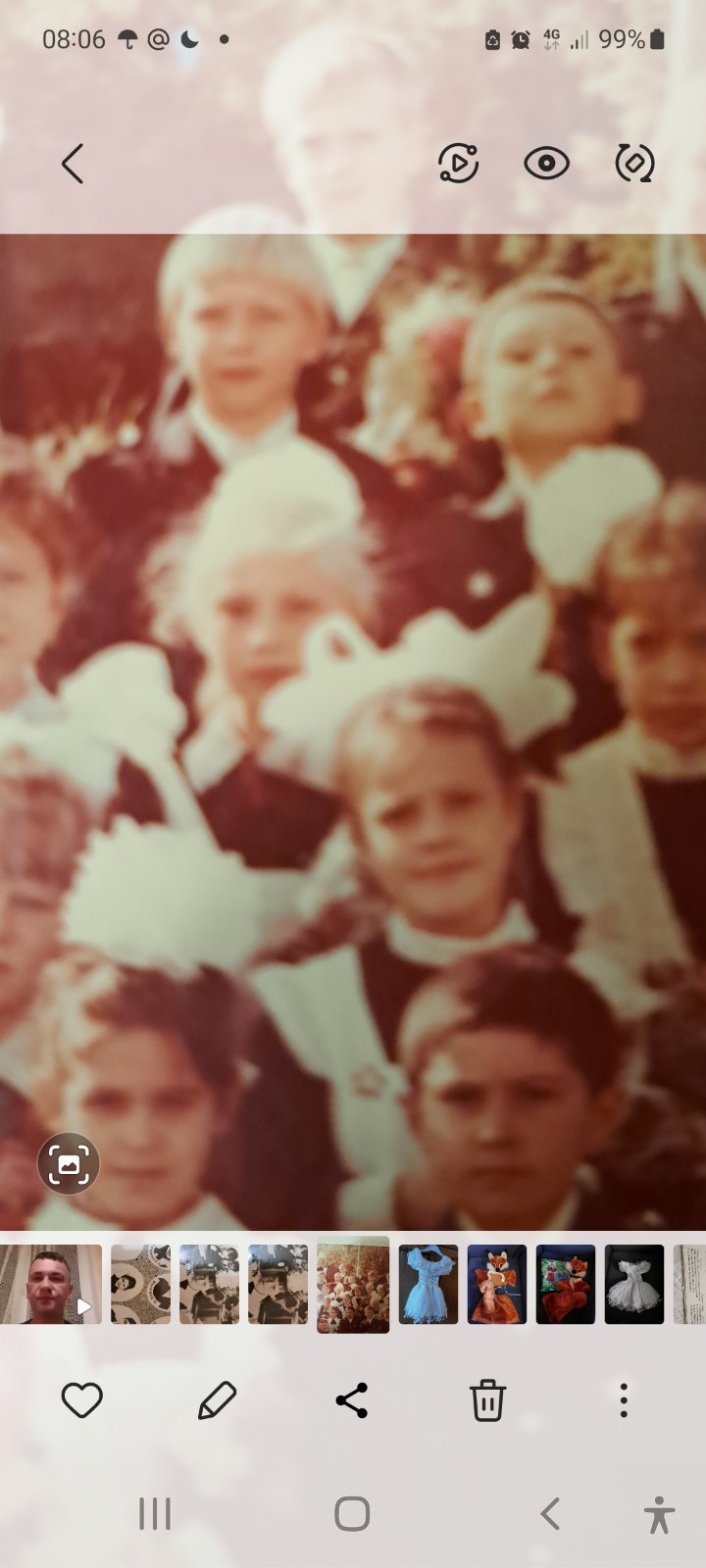 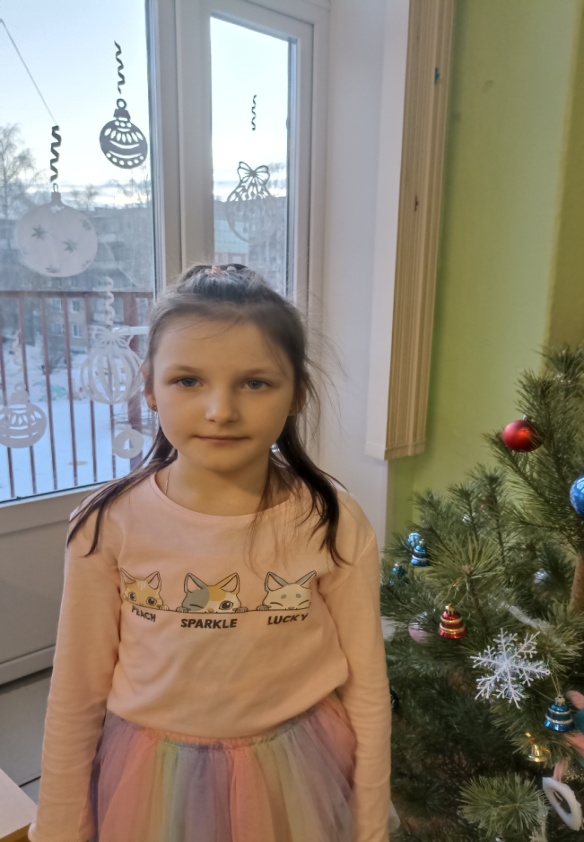 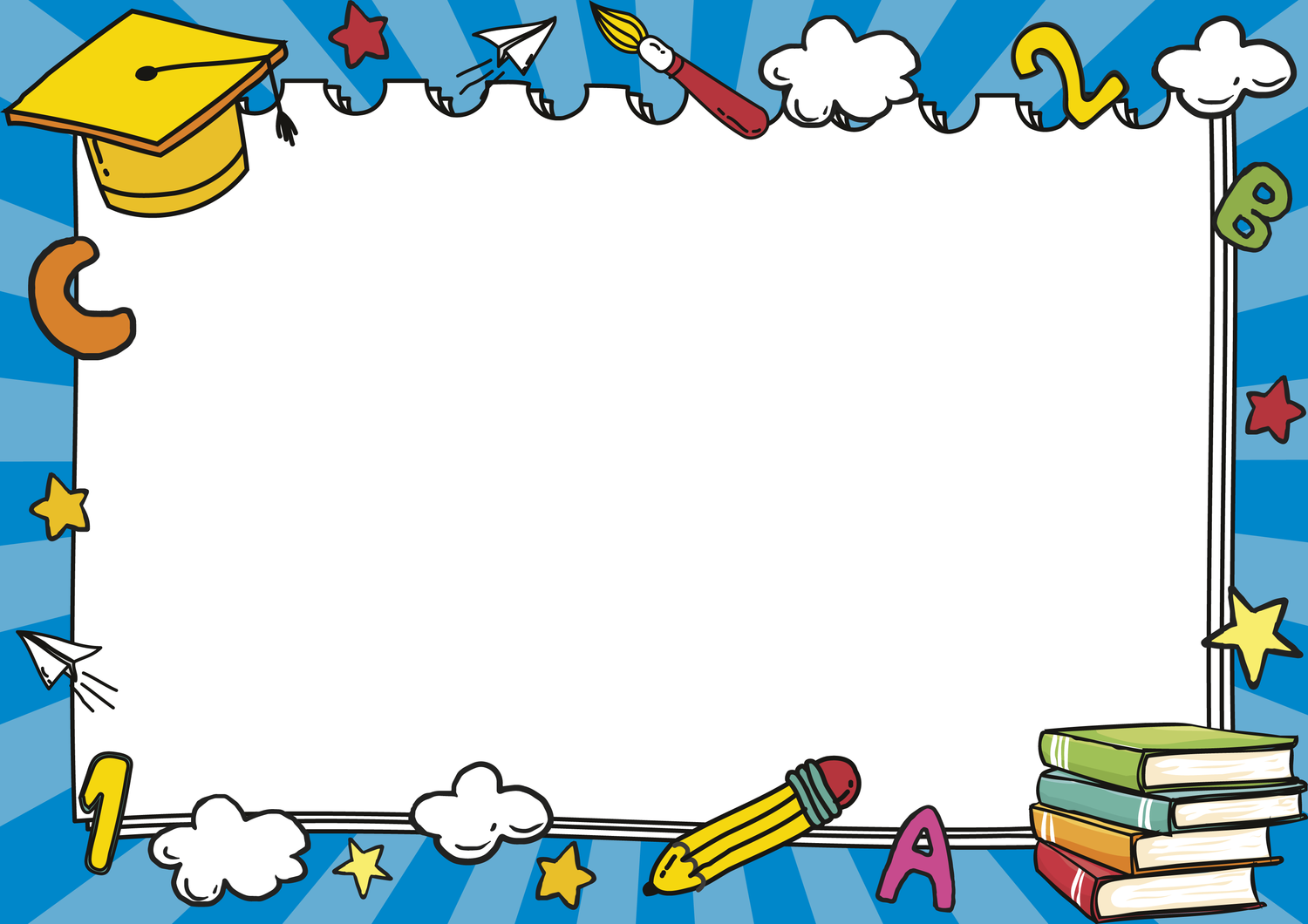 Мещенко Соня и её мама Оксана Евгеньевна и папа Кирилл Игоревич в 1 классе
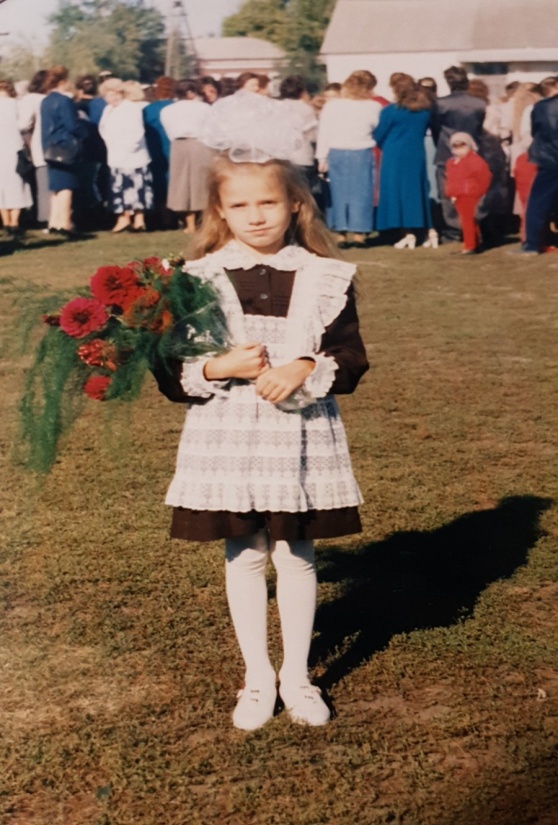 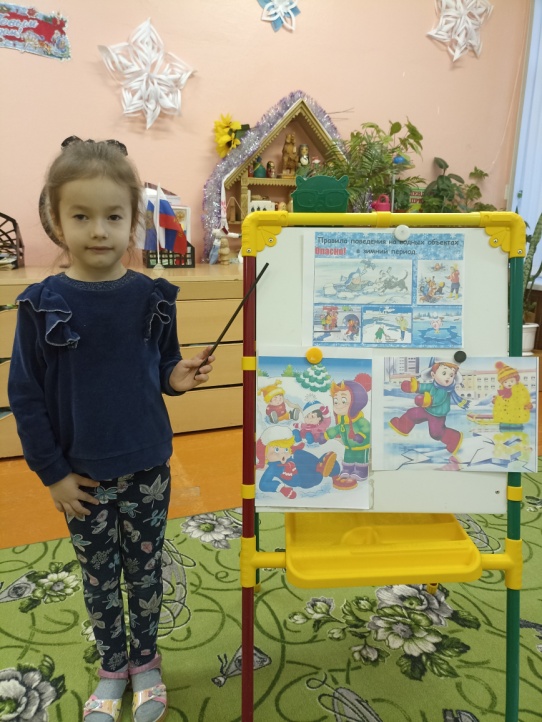 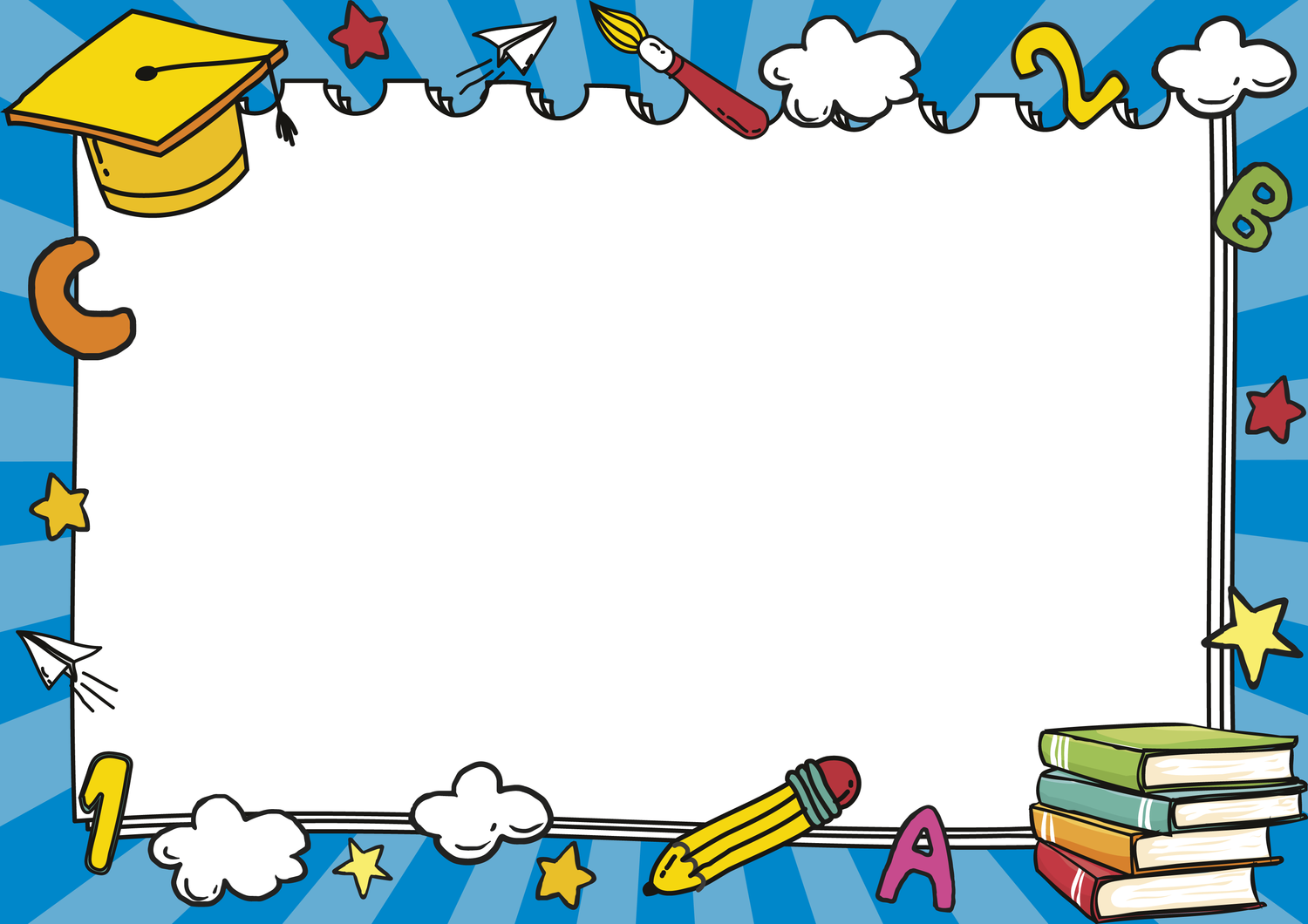 Паршина Полина и её мама Елена Николаевна в 1 классе
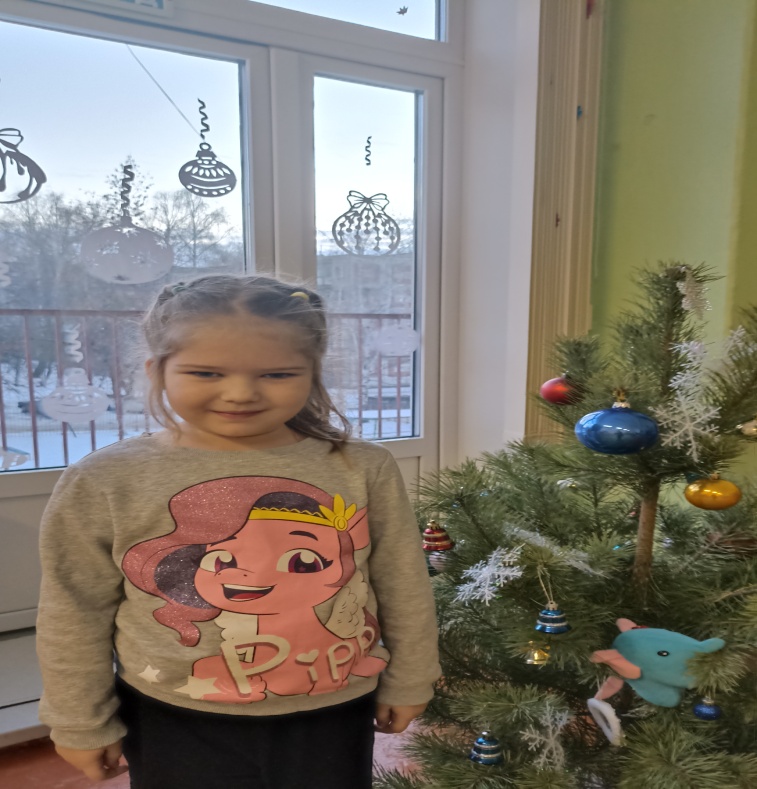 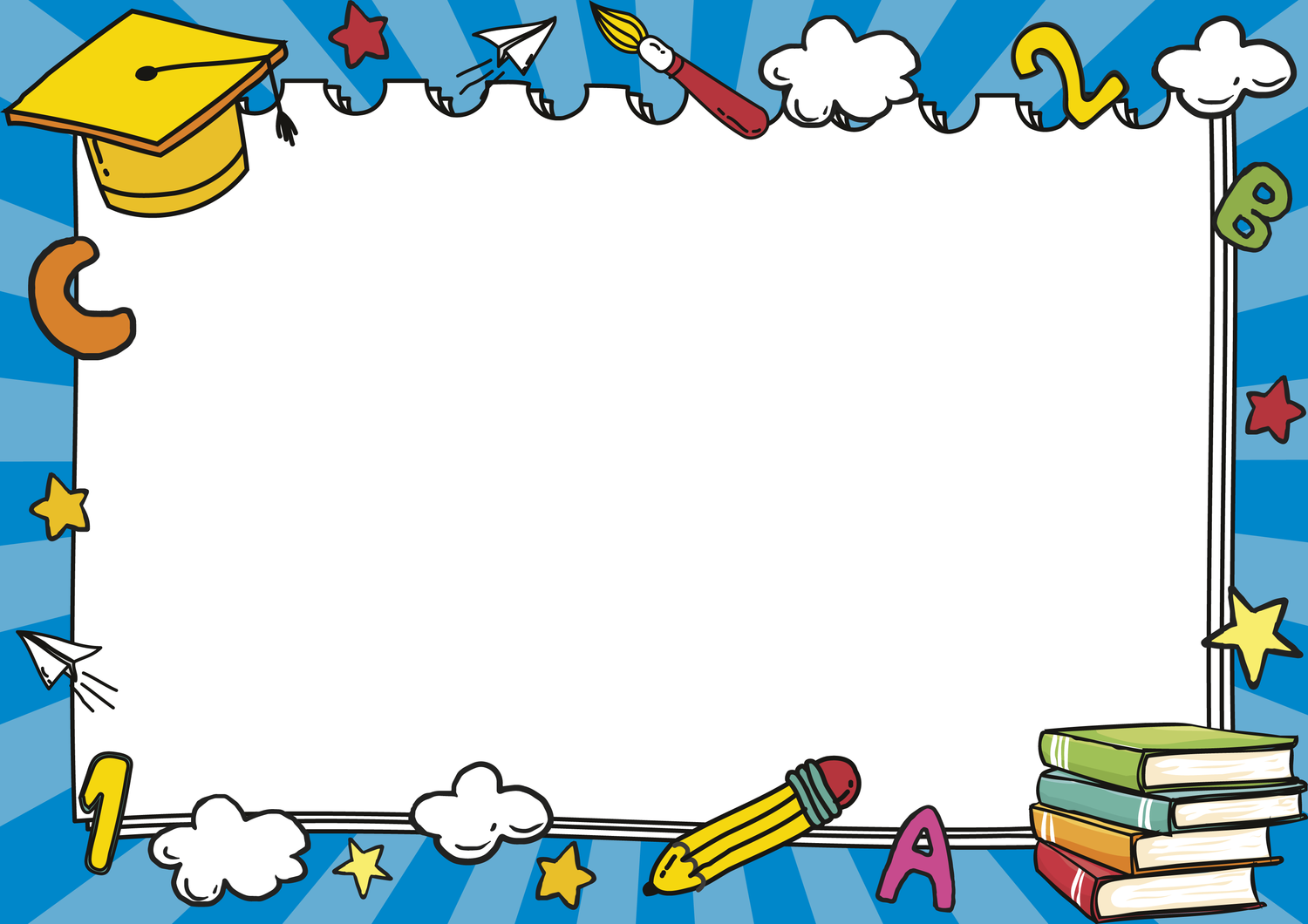 Моисеева Настя и её мама Юлия Александровна в 3 классе
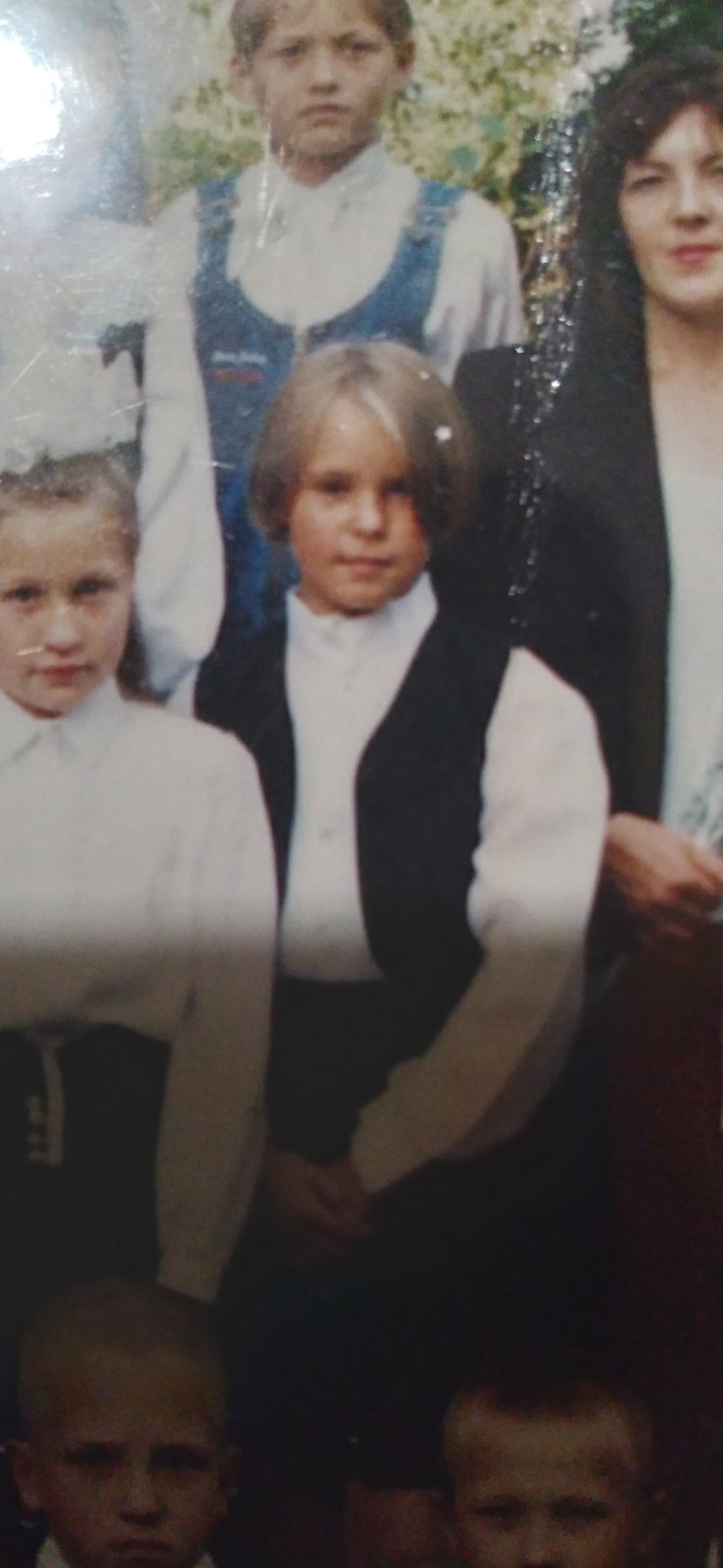 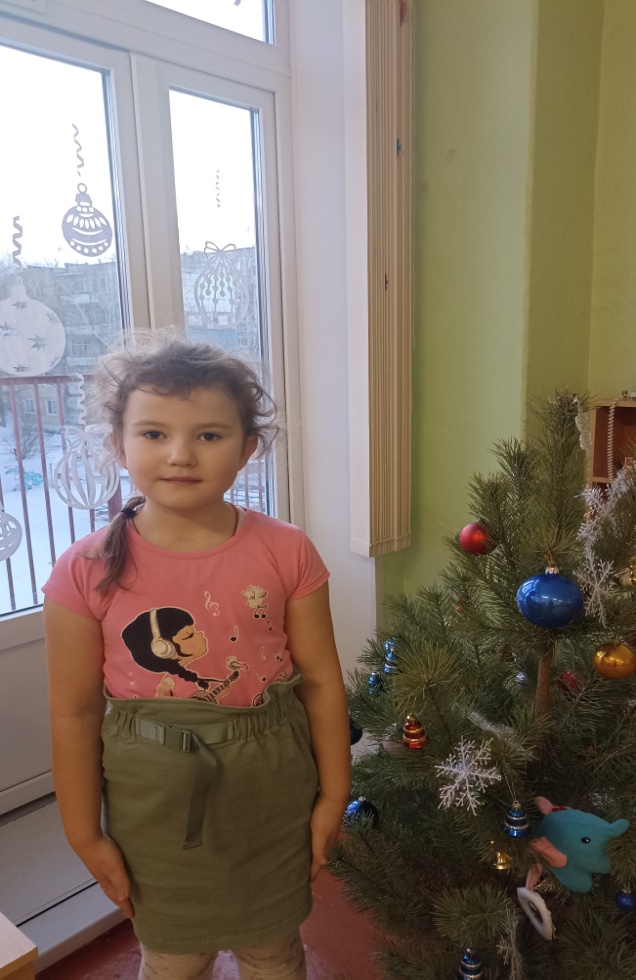